Για εξάσκηση…
Σελίδα 82: 
5
Σελίδα 88-89: 
1β,
2, 5, 6, 7
Άσκηση 5/Σελ. 82
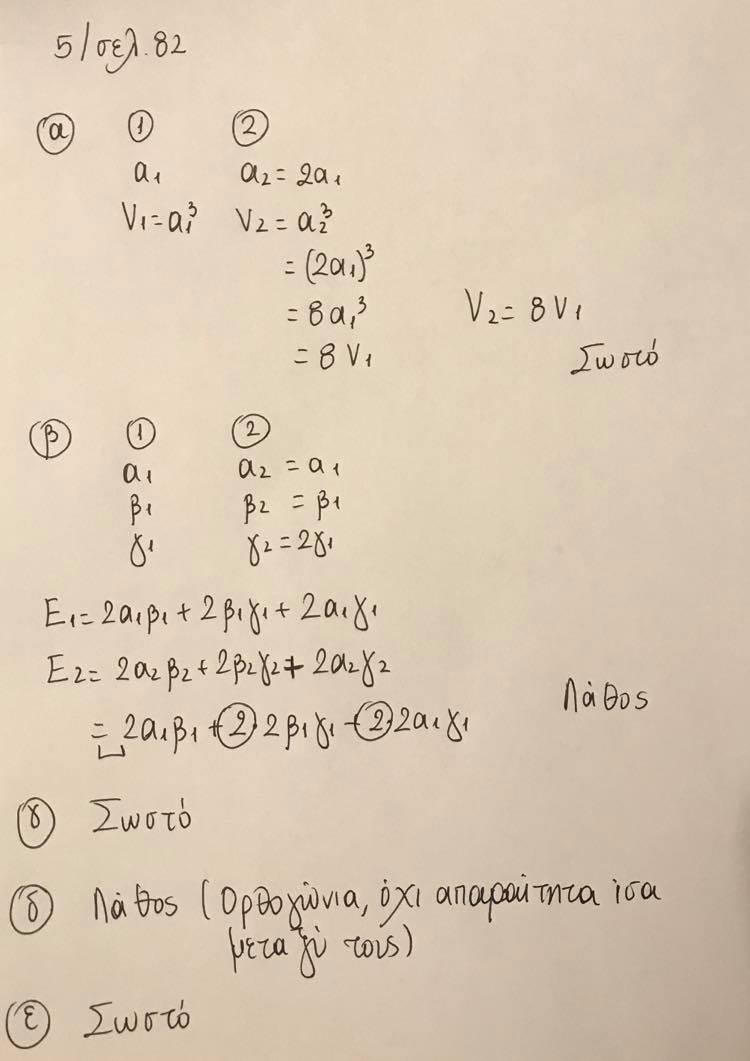 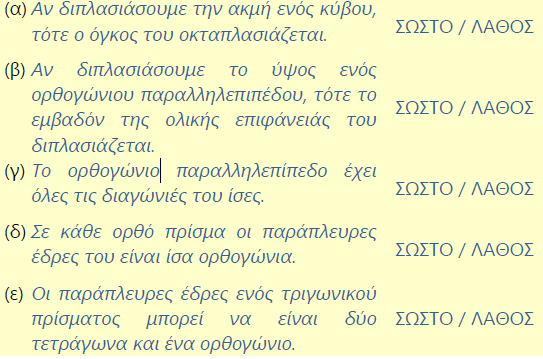 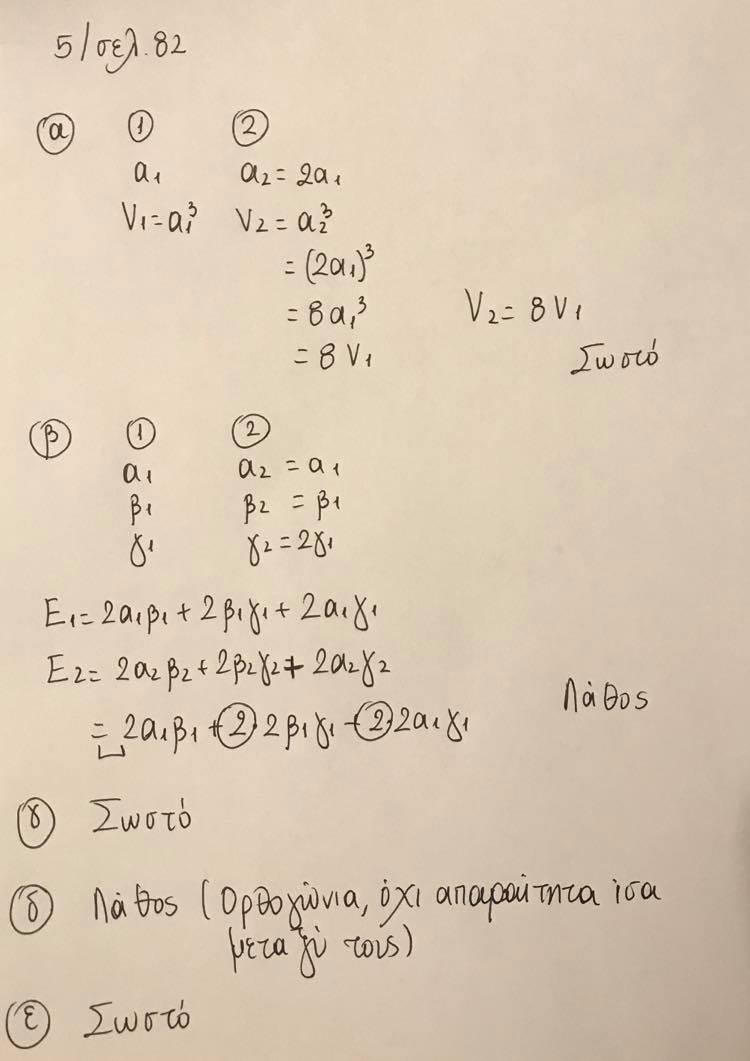 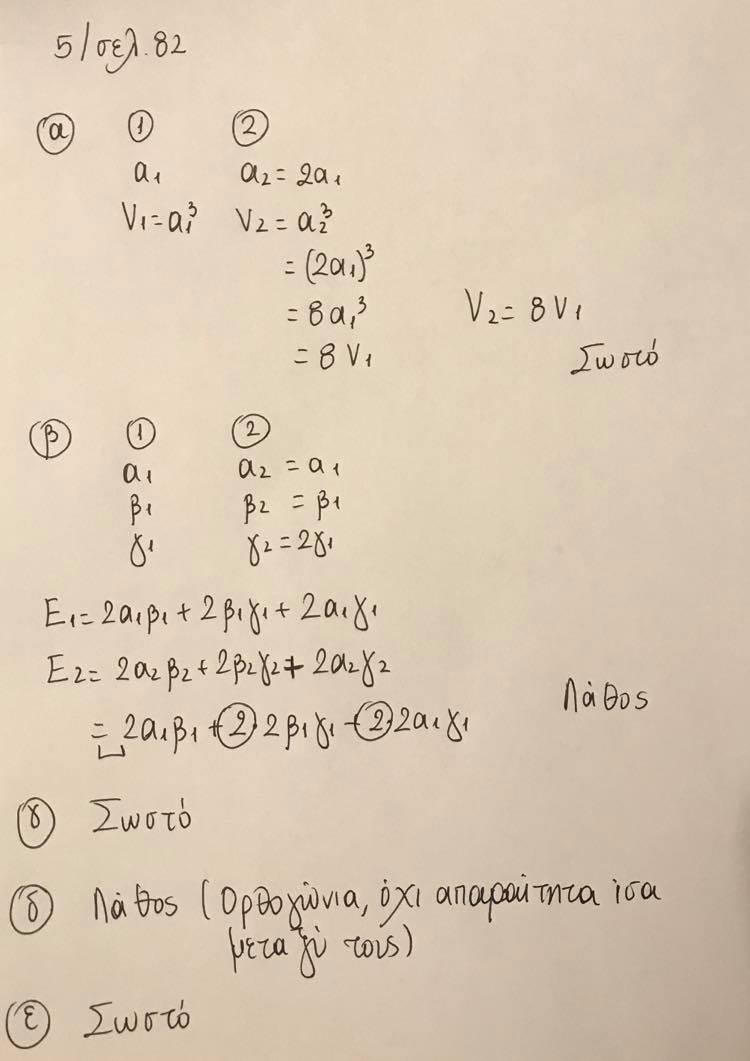 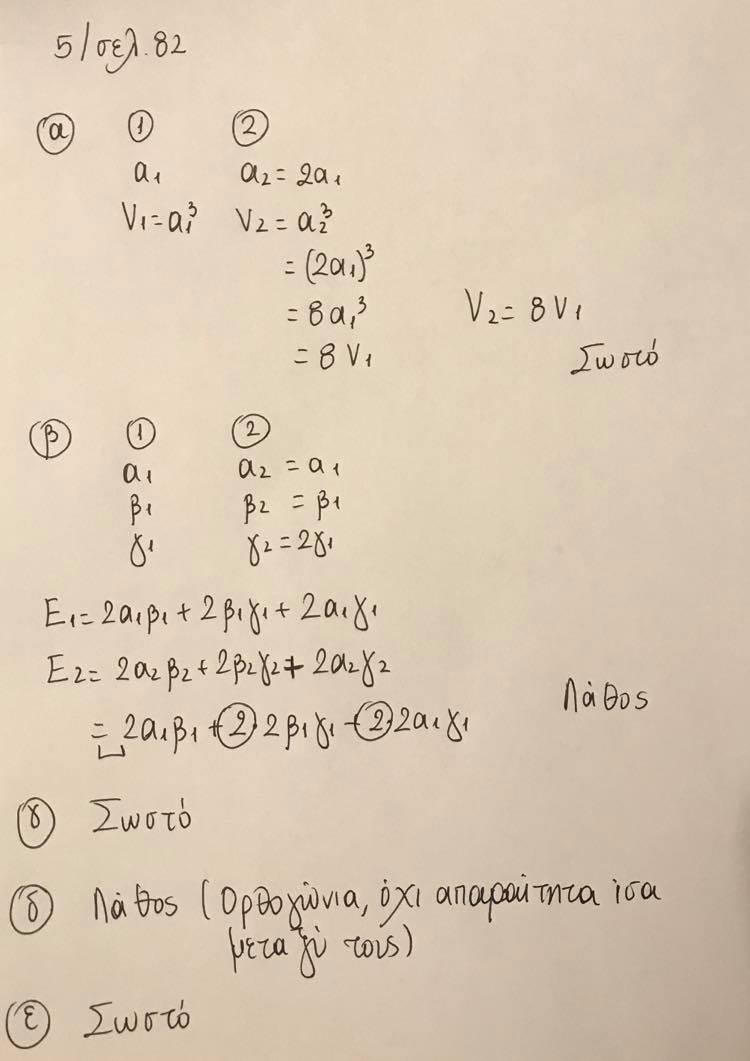 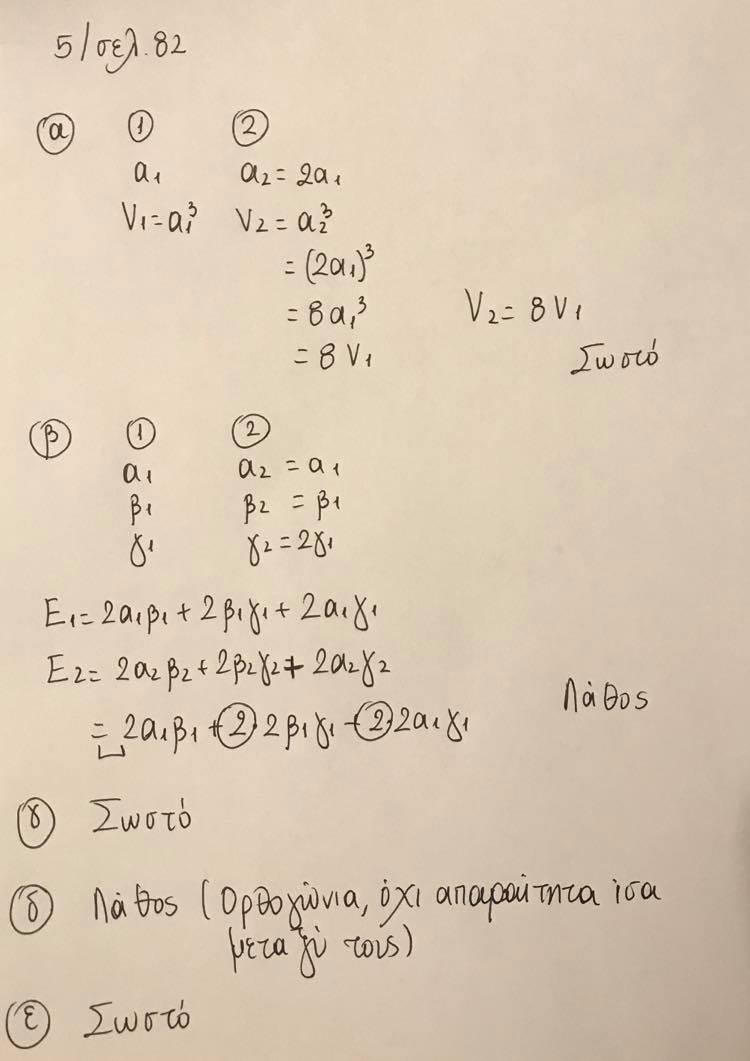 Άσκηση 1β /Σελ. 88
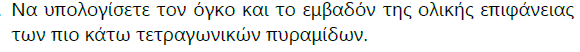 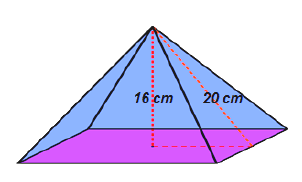 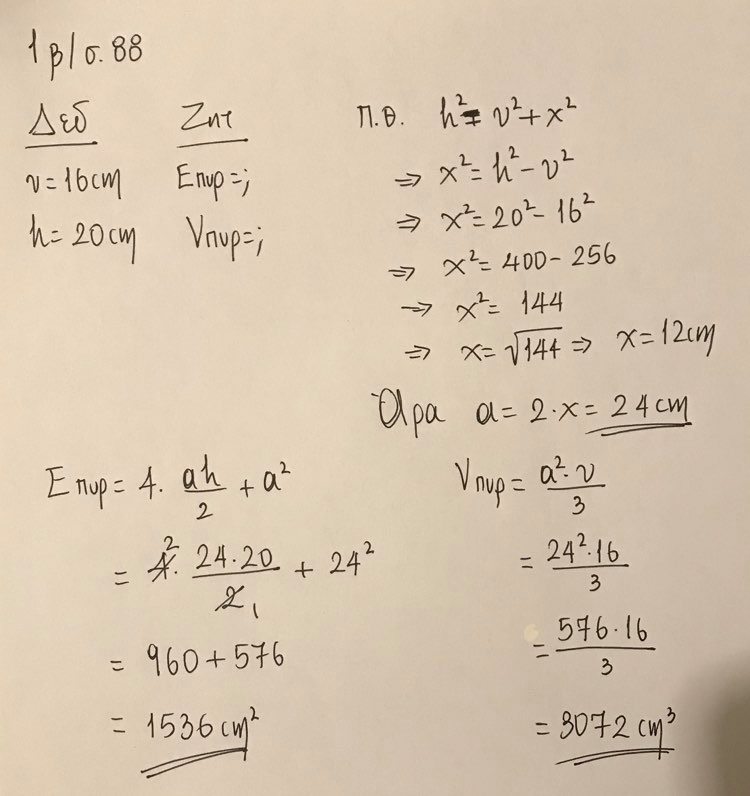 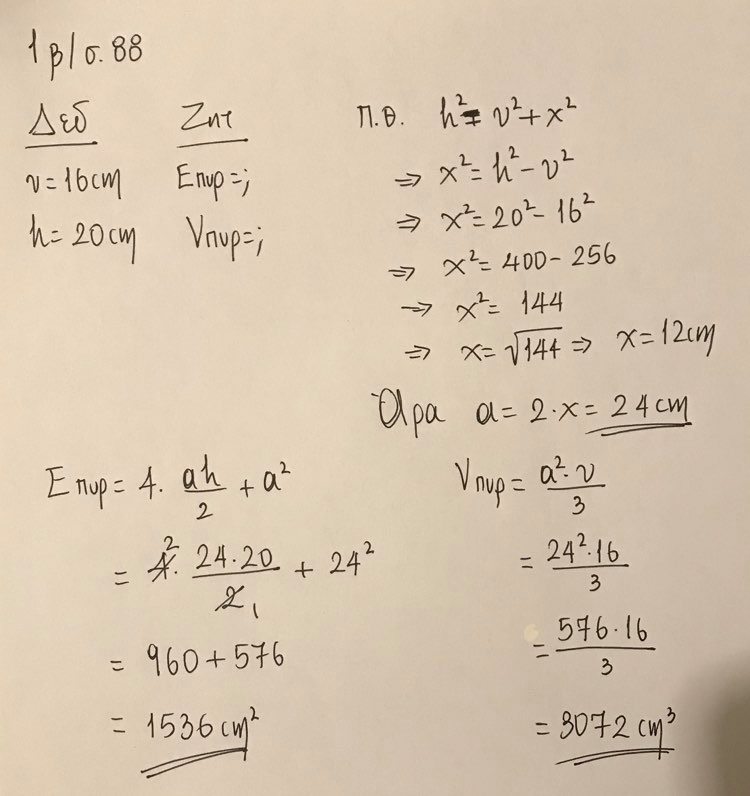 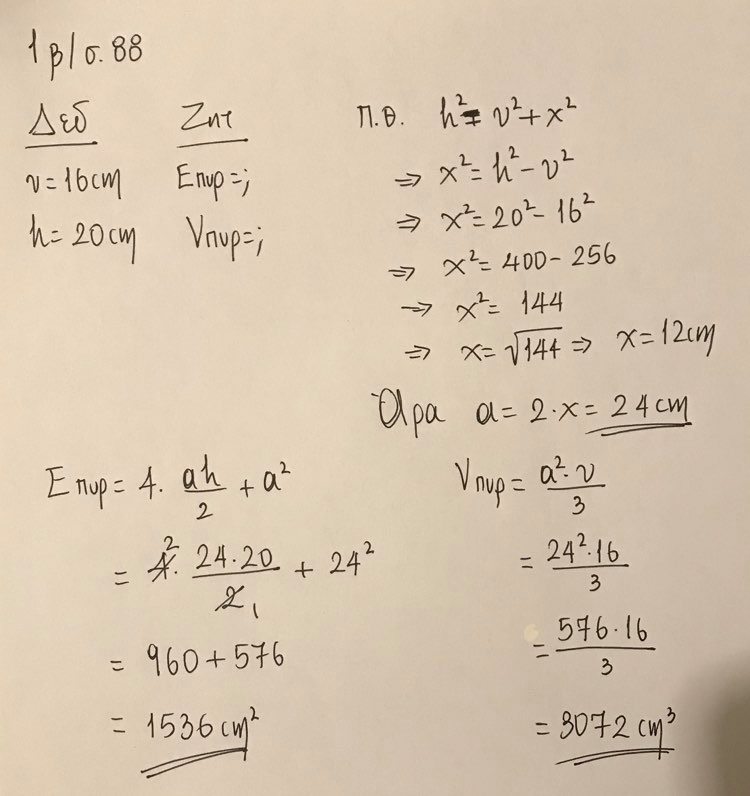 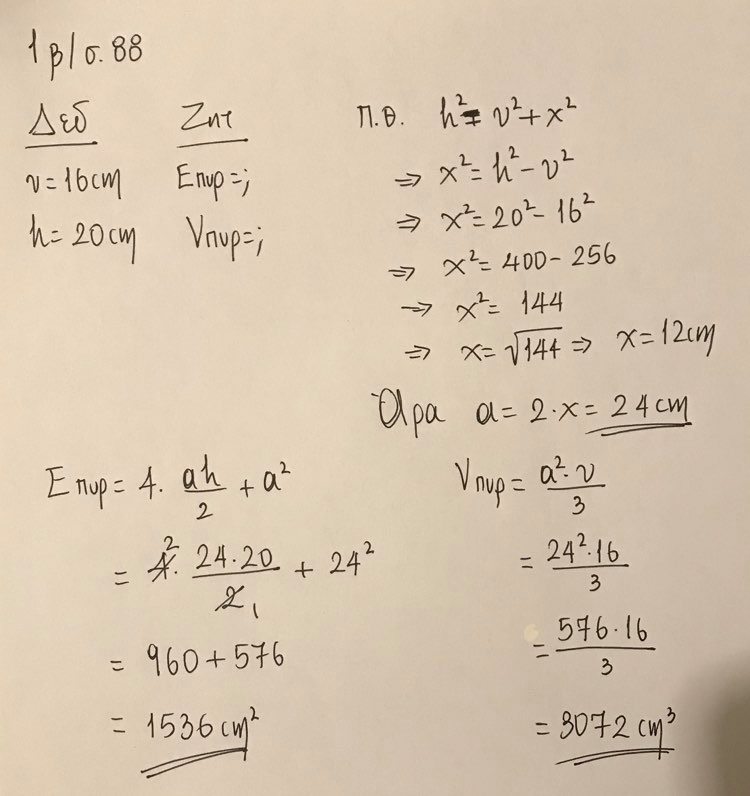 Άσκηση 2 /Σελ. 88
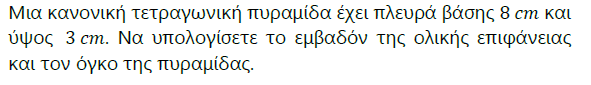 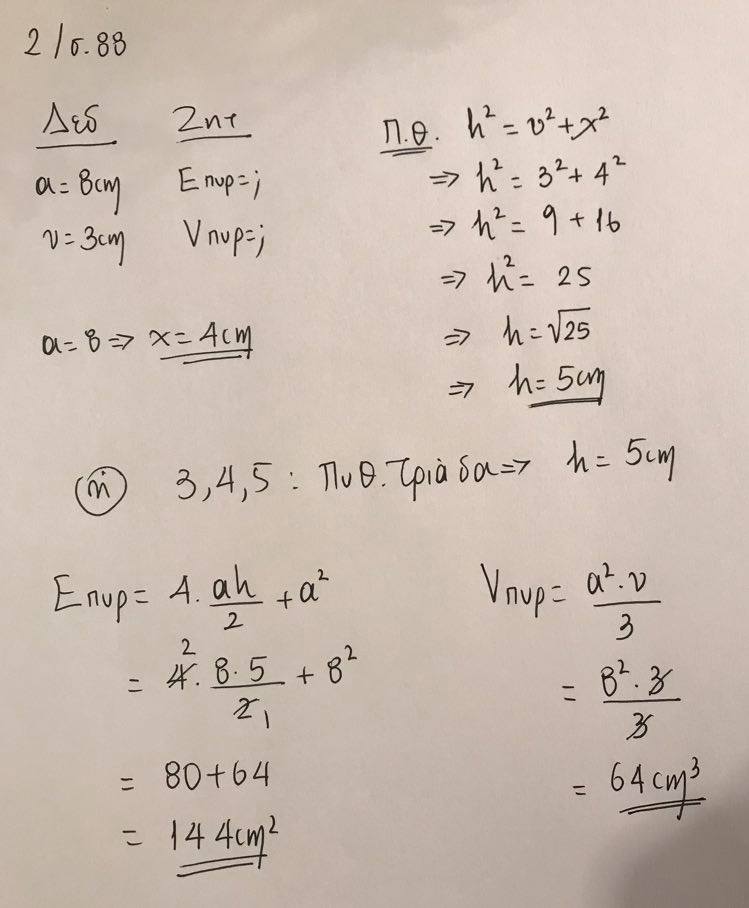 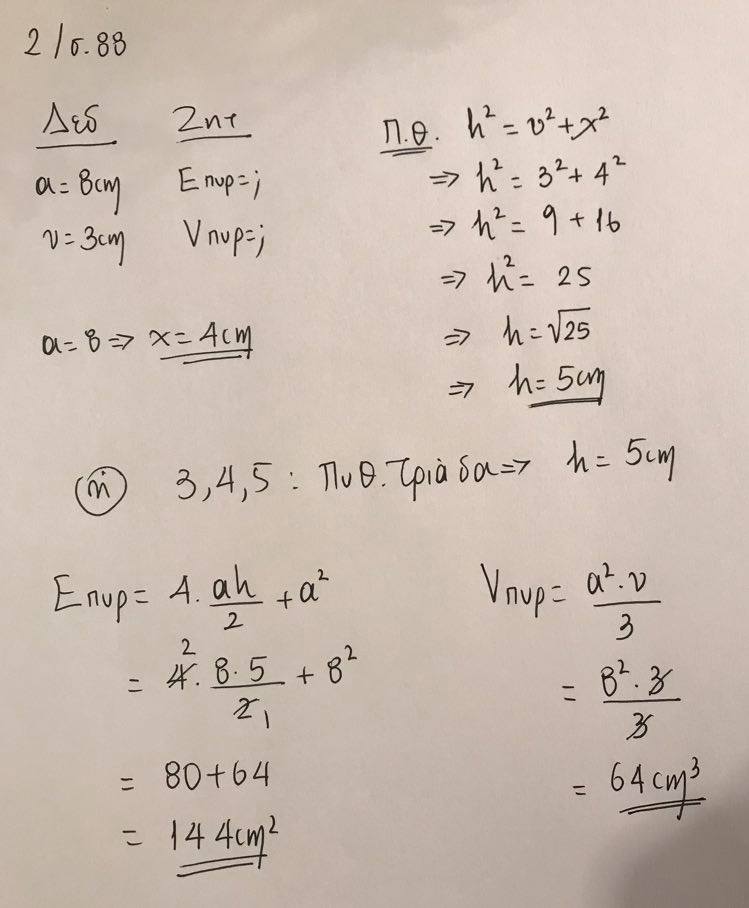 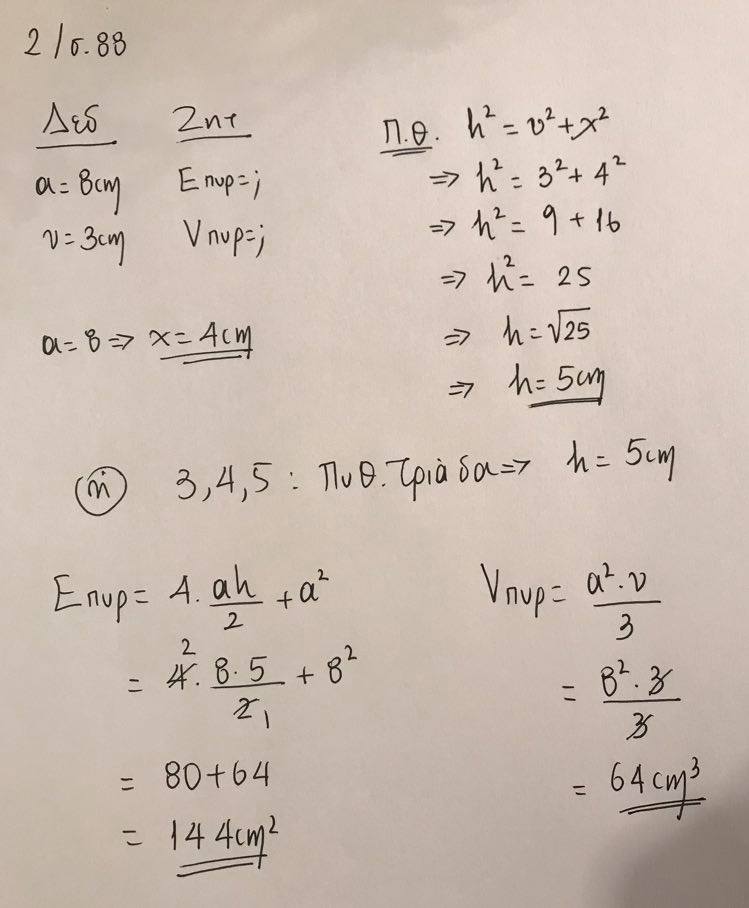 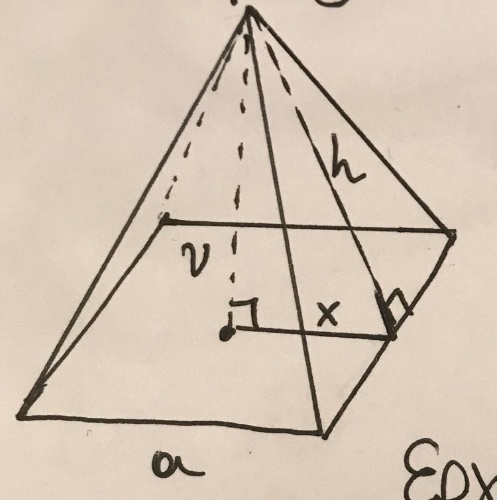 ή
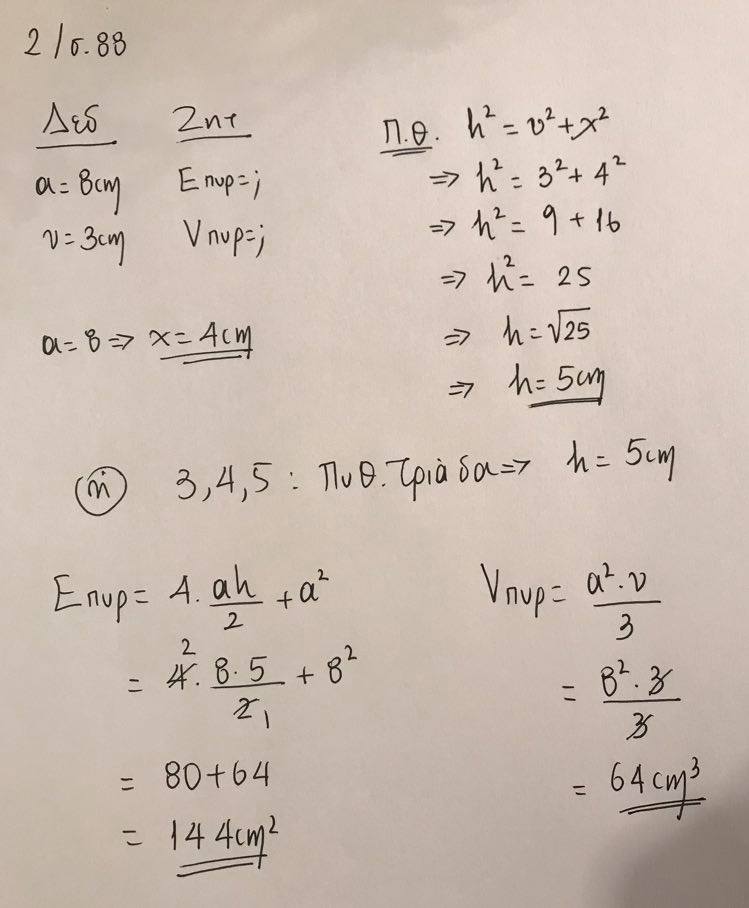 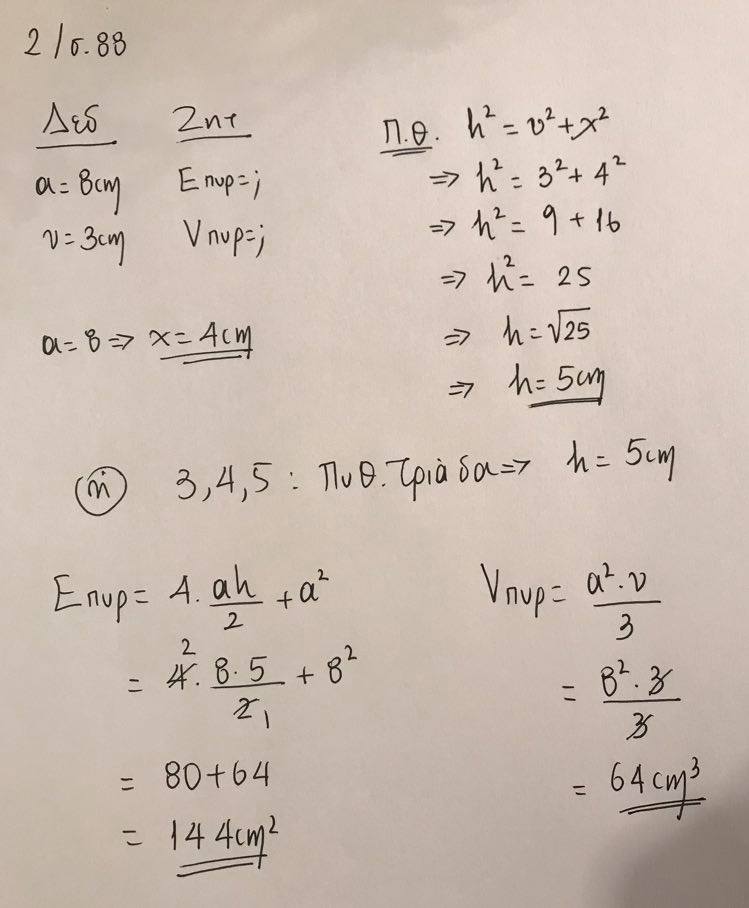 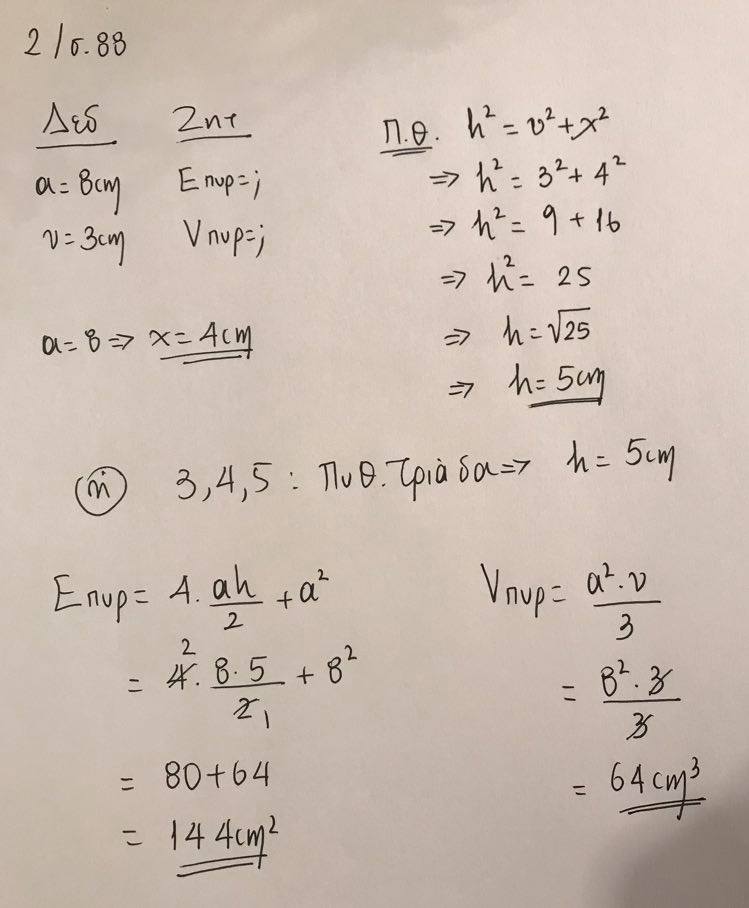 Άσκηση 5 /Σελ. 89
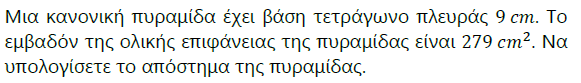 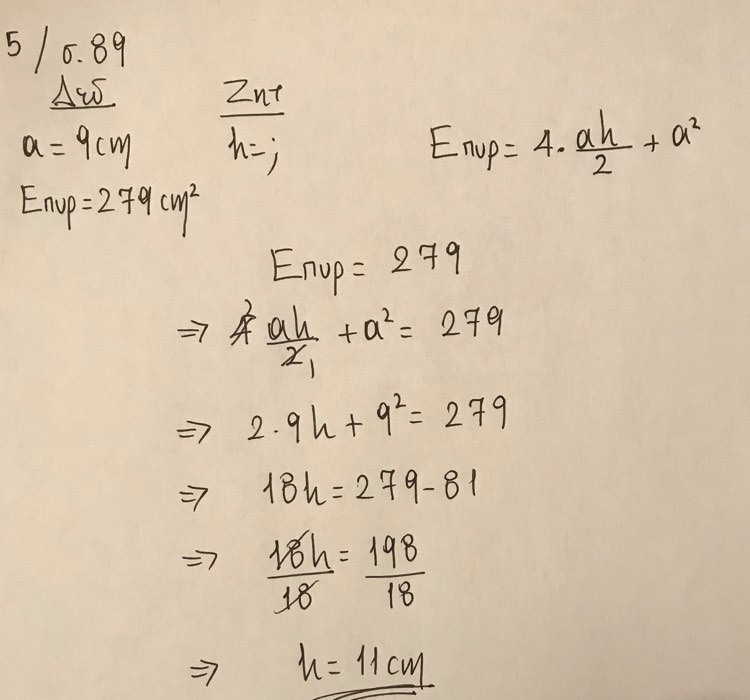 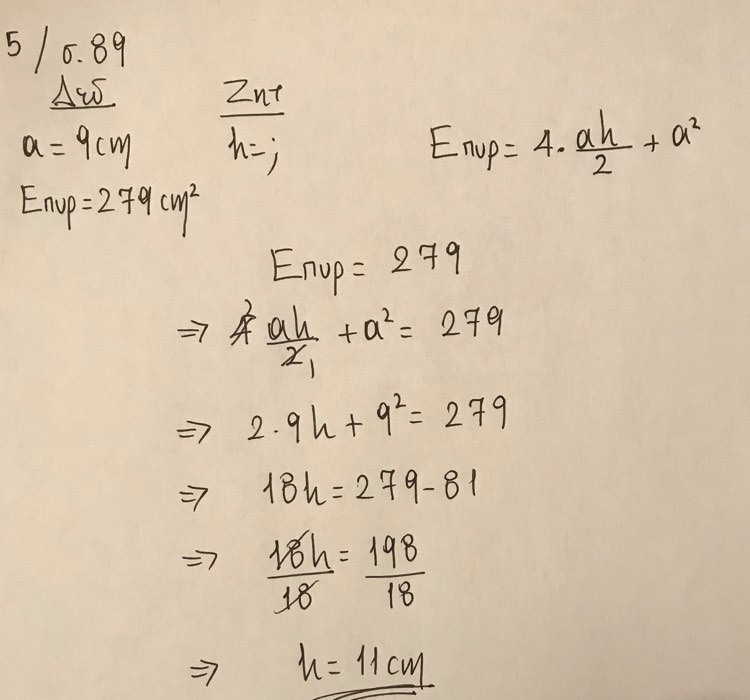 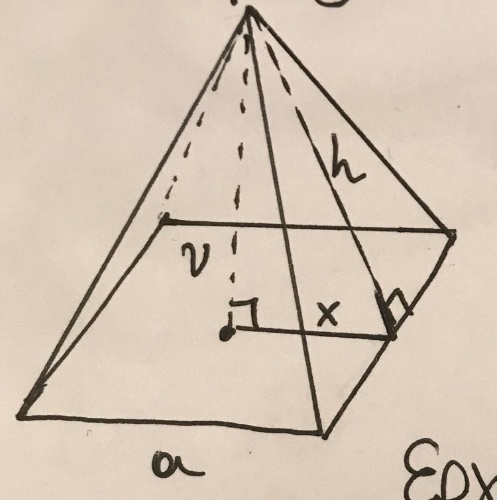 Άσκηση 6 /Σελ. 89
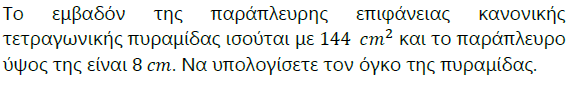 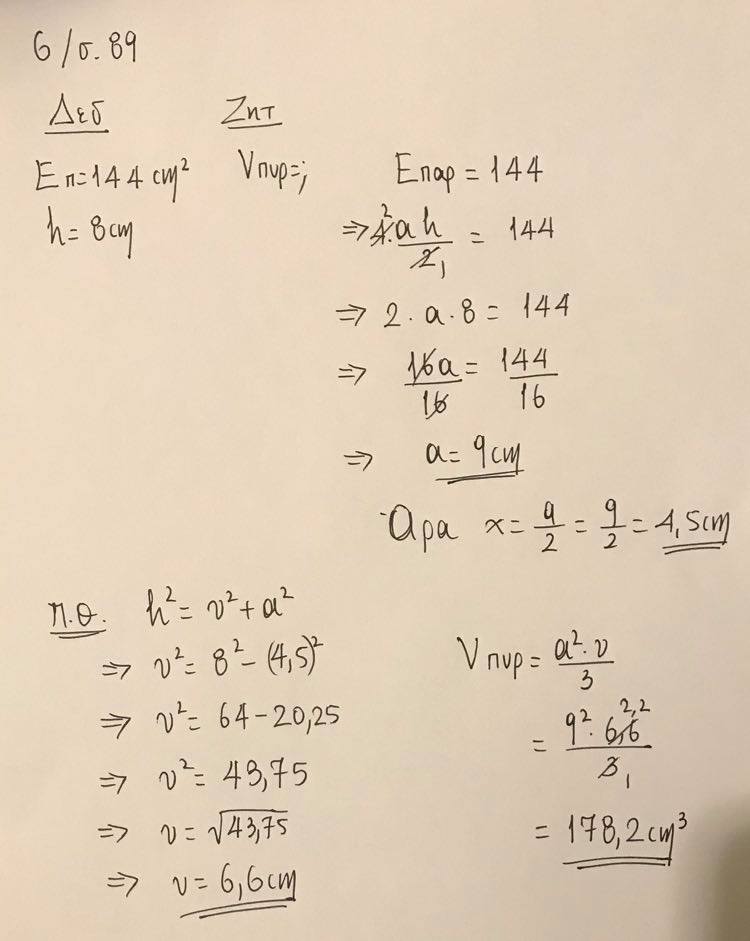 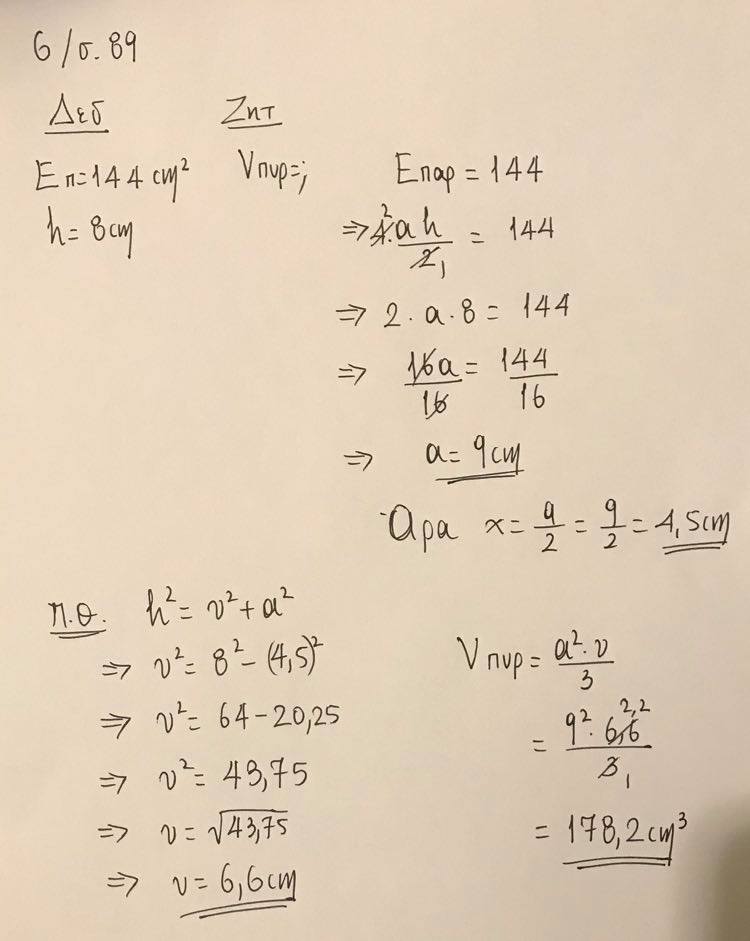 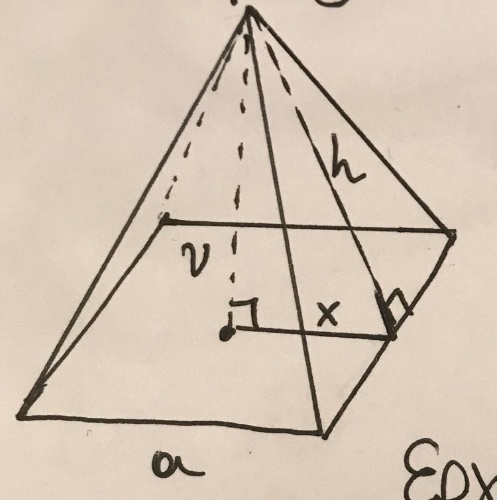 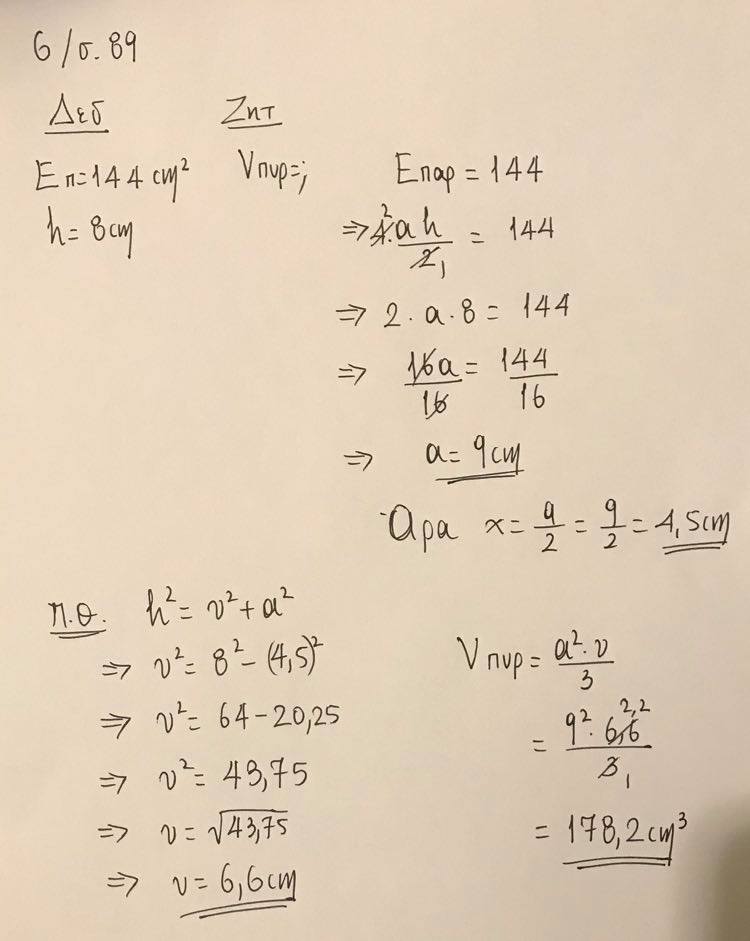 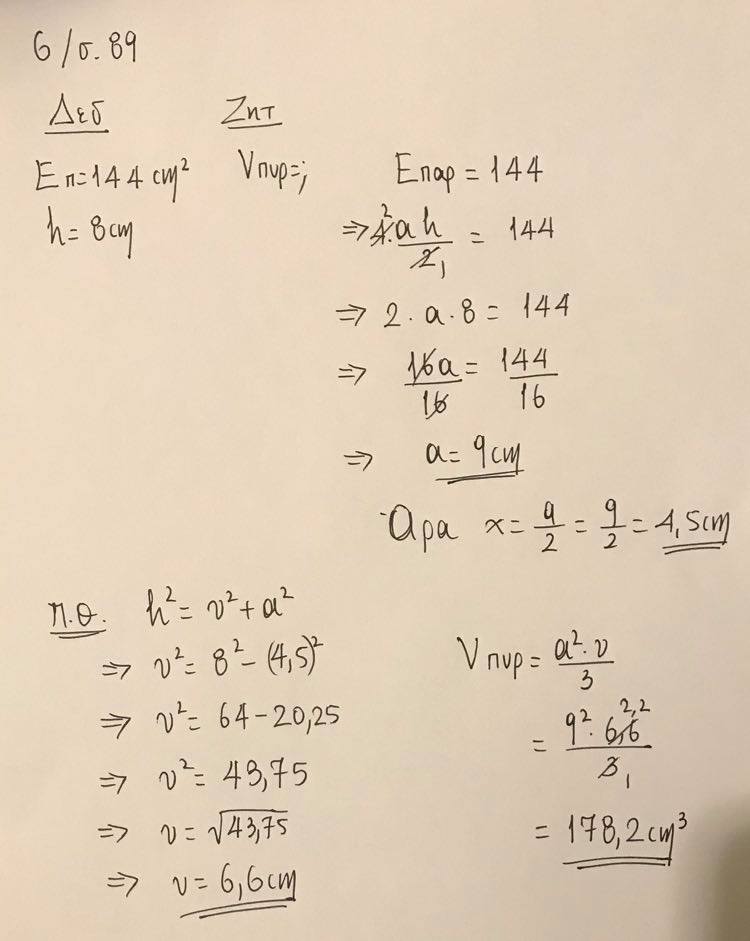 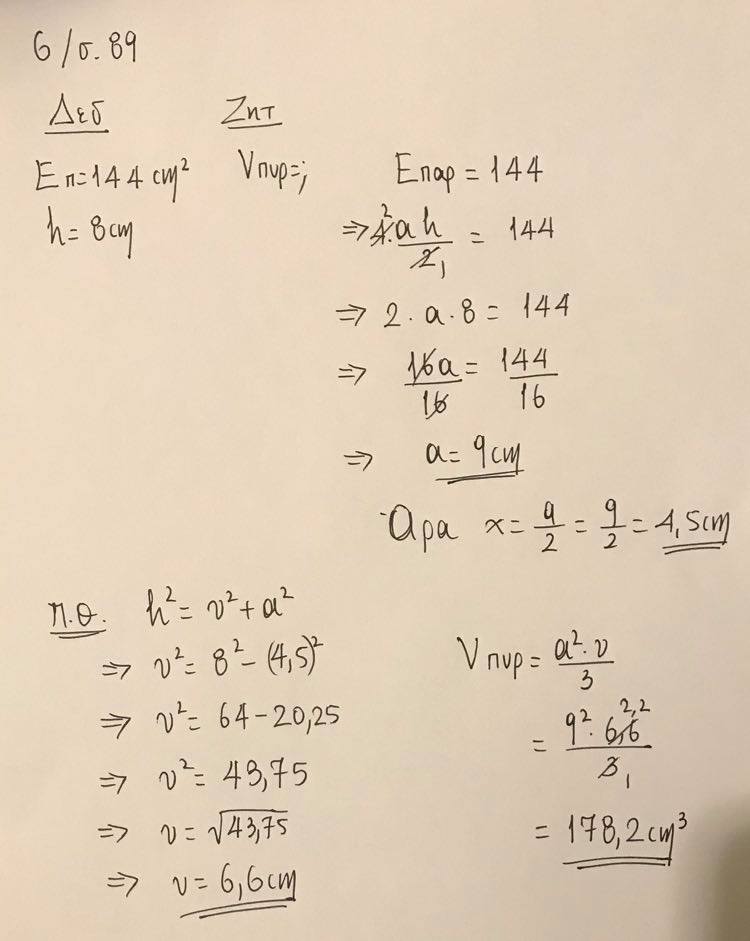 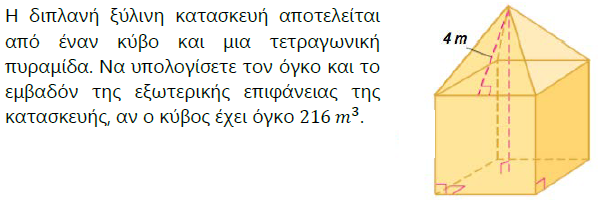 Άσκηση 7 /Σελ. 89
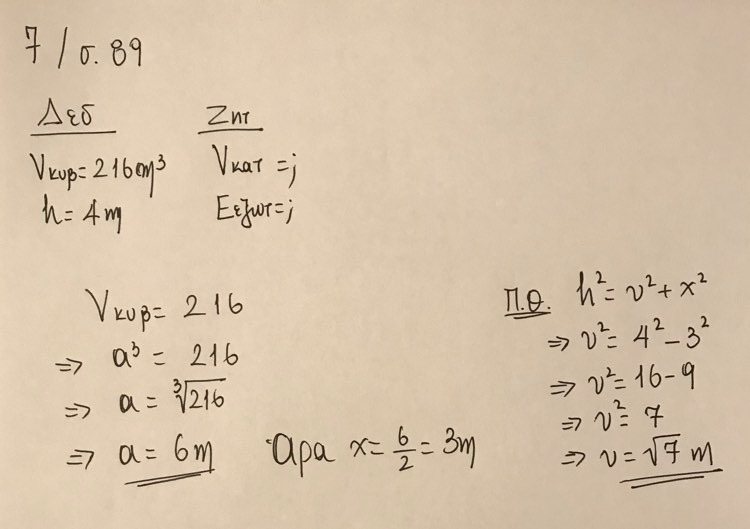 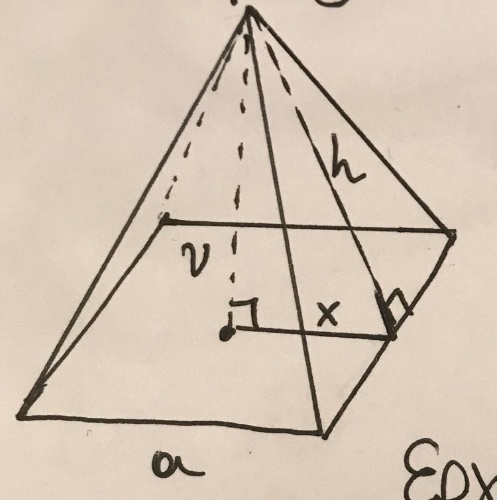 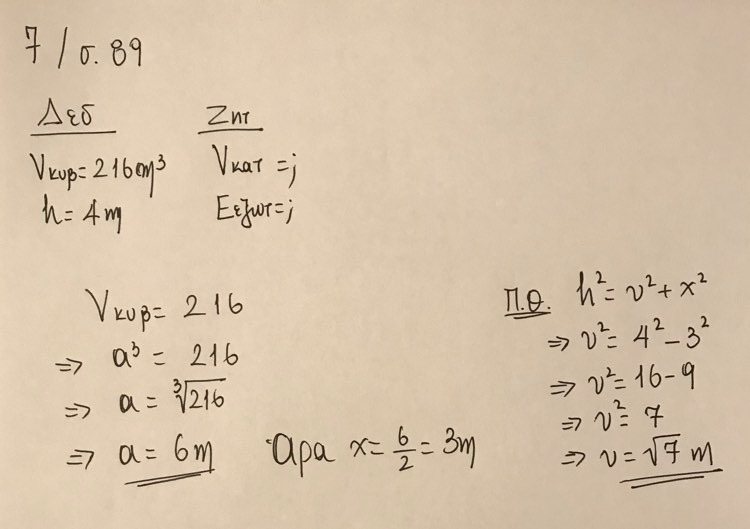 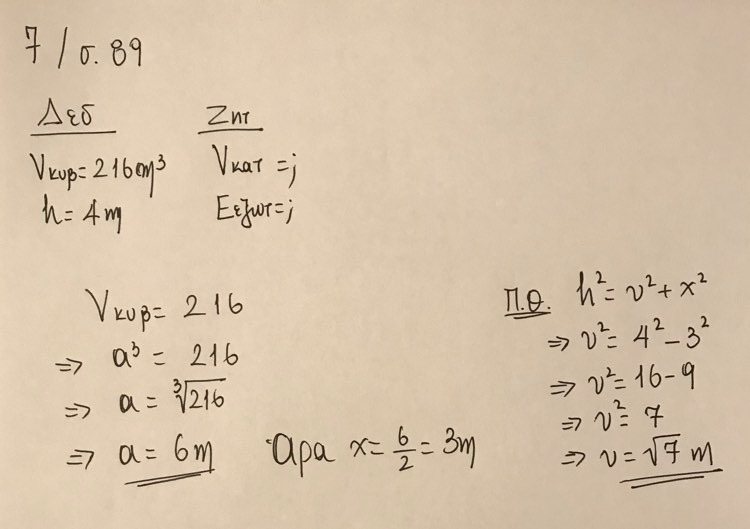 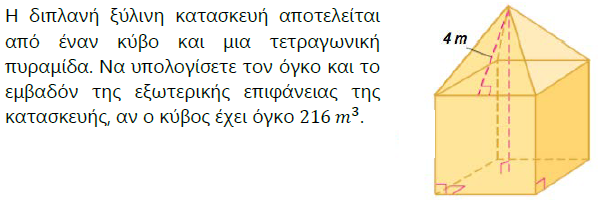 Άσκηση 7 /Σελ. 89
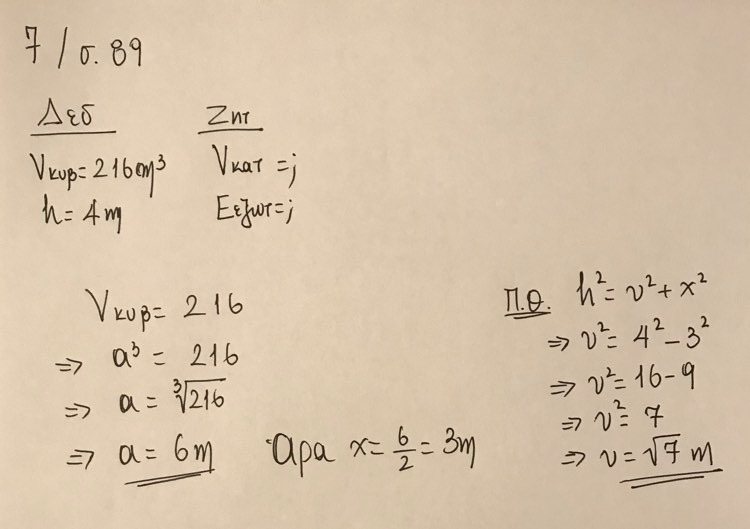 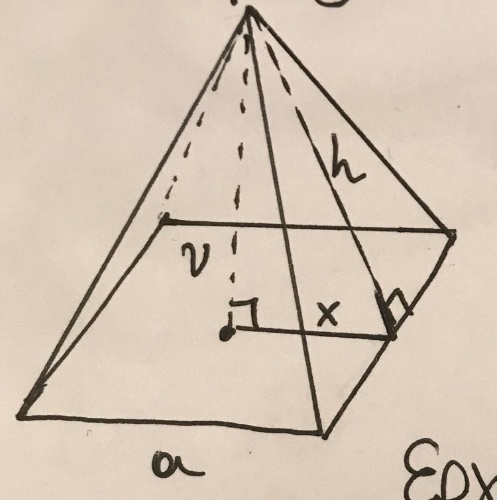 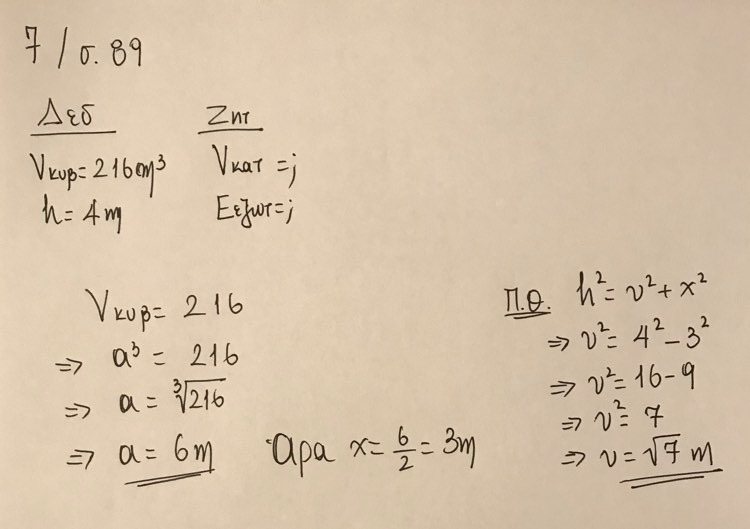 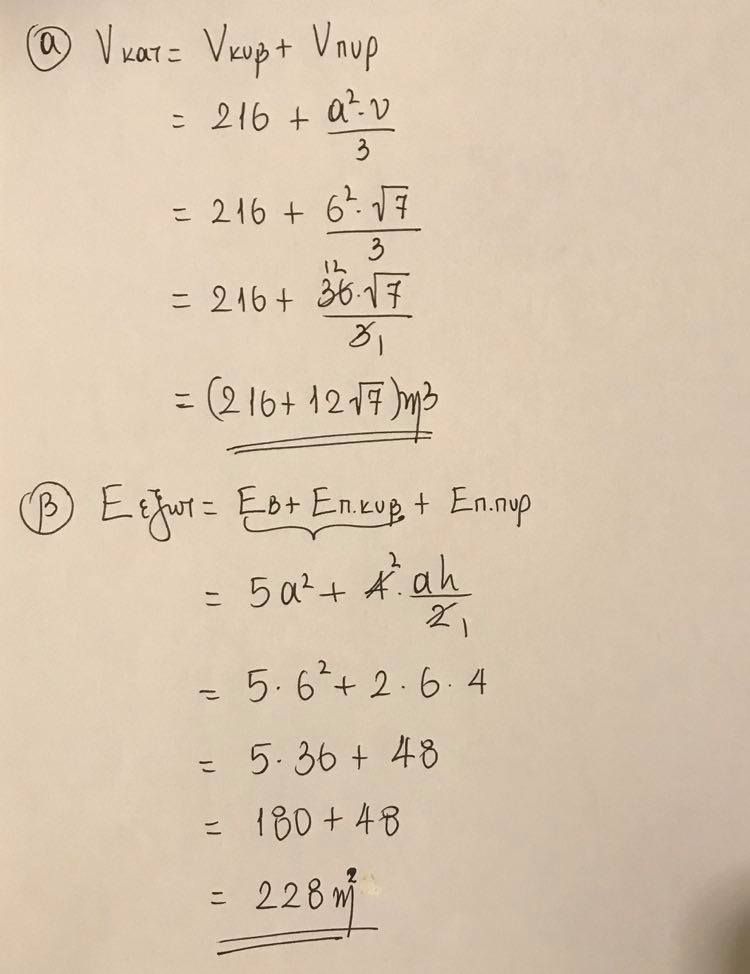 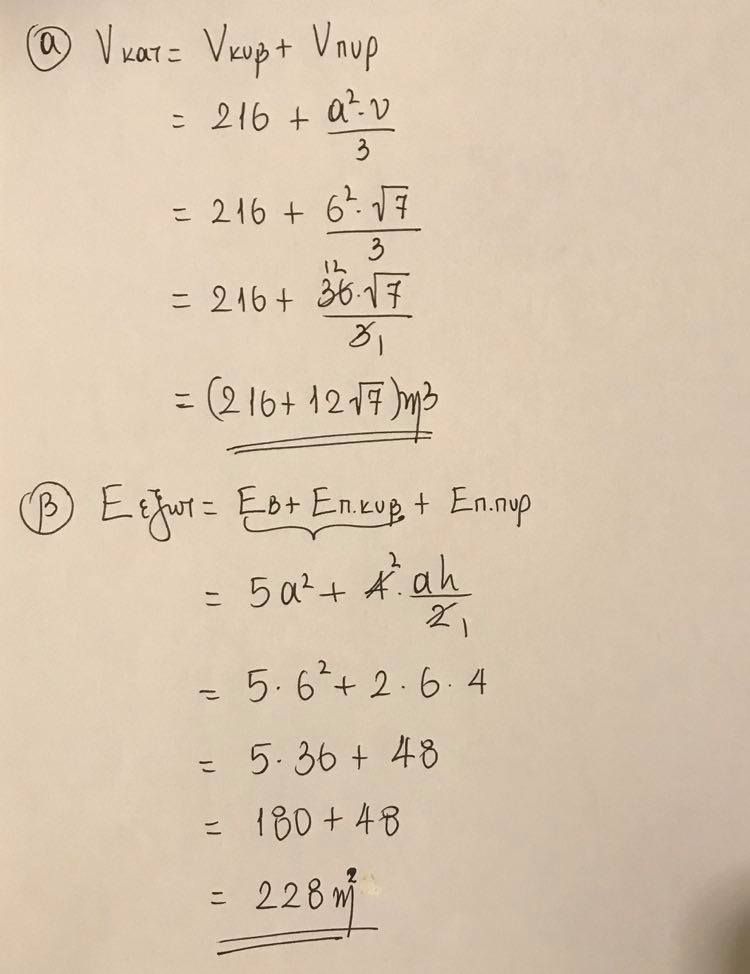 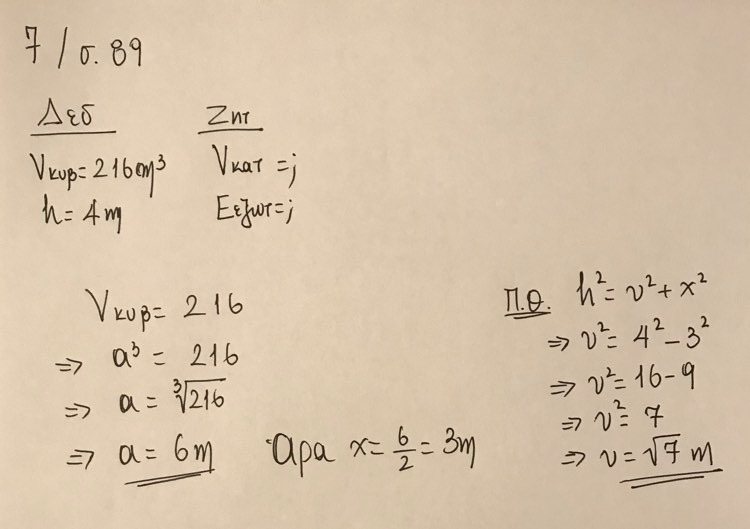